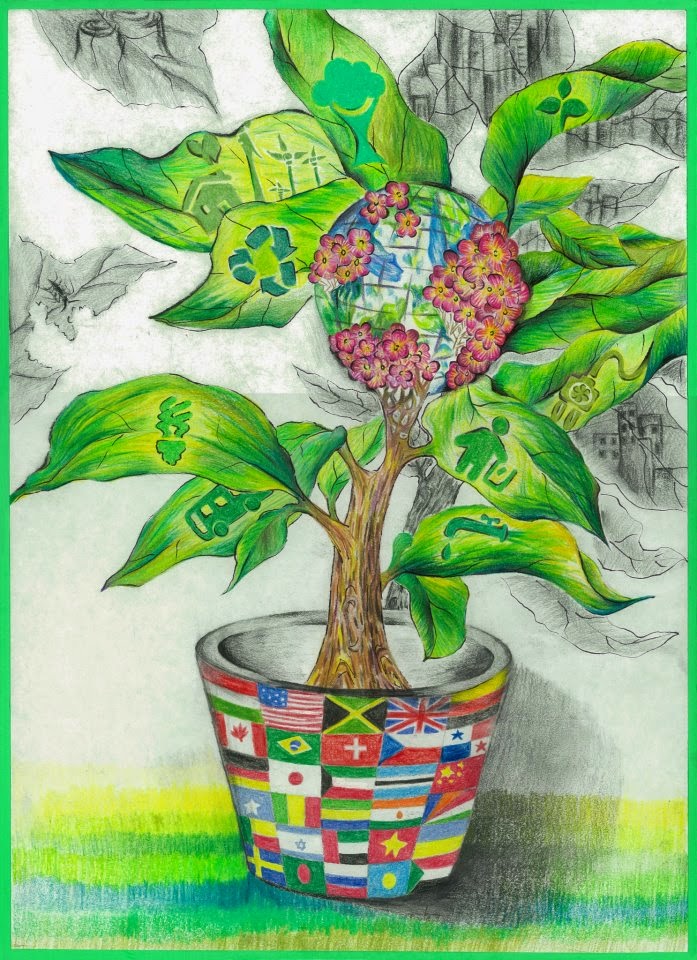 সবাইকে শুভেচ্ছা
পরিচিতি
পাঠ পরিচিতি
উপস্থাপনায়
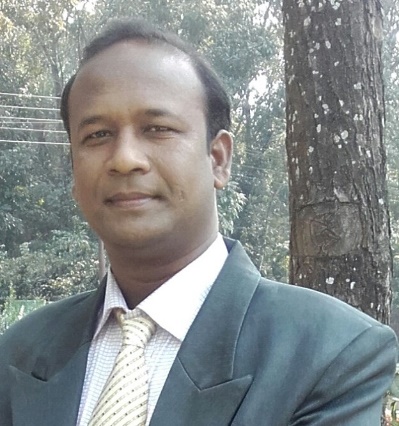 মোঃ জালাল উদ্দিন 
সহকারি শিক্ষক
খড়মপুর সঃ প্রাঃ বিদ্যালয়।
গাংনী –মেহেরপুর ।
শ্রেণিঃতৃতীয় 
বিষয়ঃপ্রাথমিক বিজ্ঞান 
পাঠশিরোনামঃ জীব ও জড় 
পাঠ্যাংশঃ উদ্ভিদ ও প্রাণি
শিখনফলঃ
২.২.১ > নিকট পরিবেশের উদ্ভিদ শনাক্ত করতে পারবে ।  
২.২.২ >পরিবেশের বিভিন্ন প্রাণির নাম বলতে পারবে।
২.২.৩>পরিবেশের বিভিন্ন প্রাণি ও উদ্ভিদের বৈশিষ্ট্য উল্লেখ করতে পারবে।
এসো ছবি দেখি
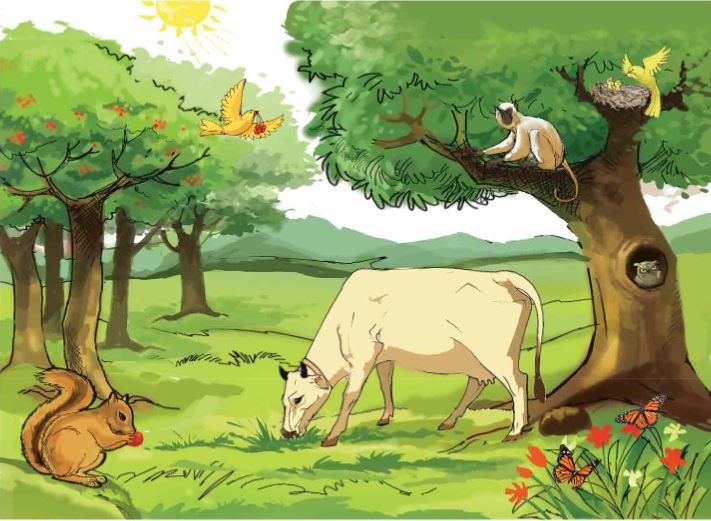 পাঠ ঘোষনাঃ
আজকে আমরা ৮ নং পৃষ্ঠার উদ্ভিদ ও প্রাণি সম্পর্কে  পড়বো
উদ্ভিদ ও প্রাণি
প্রাণি
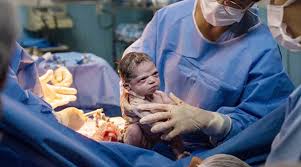 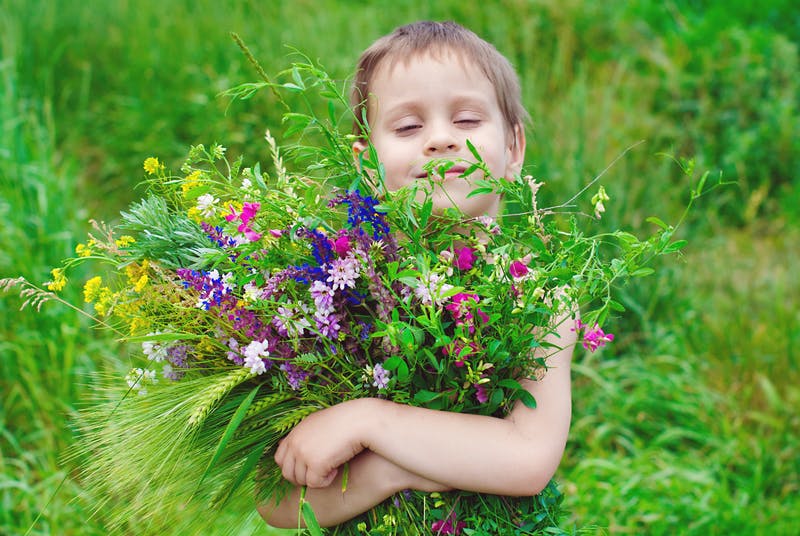 মানুষ
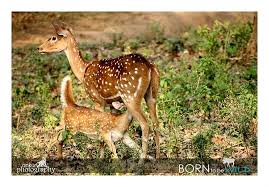 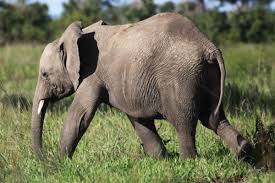 হাতি
হরিণ
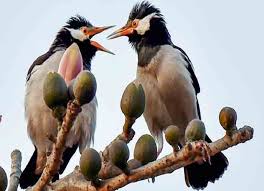 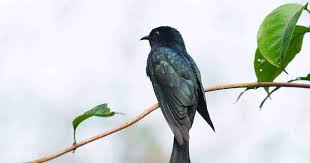 পাখি
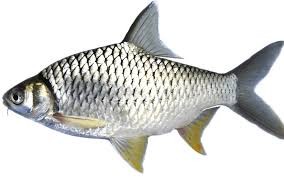 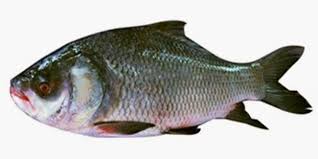 মাছ
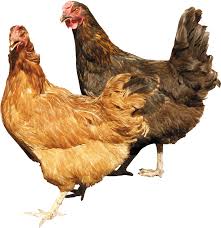 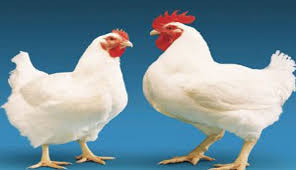 মুরগী
মানুষ
মাছ
হাতি
জীব
পাখি
বাঘ
হরিণ
এখন আমরা উদ্ভিদ সম্পর্কে জানবো
উদ্ভিদ
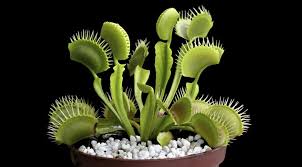 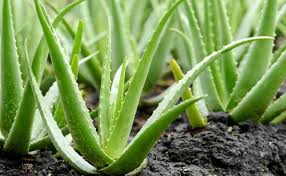 ফনিমনশা ও এলোভেরা
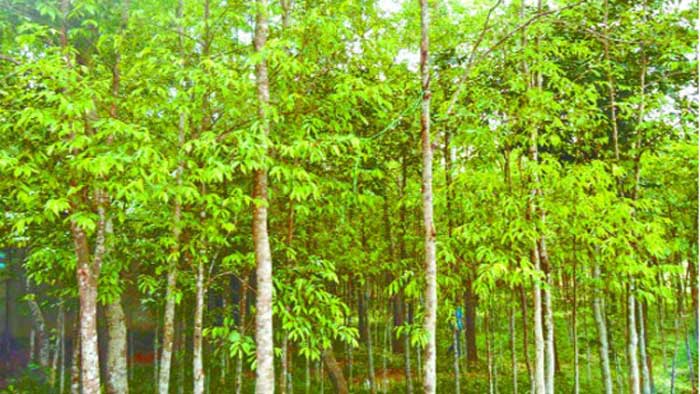 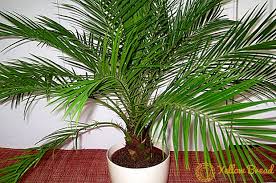 গাছ
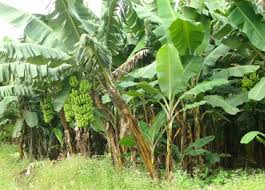 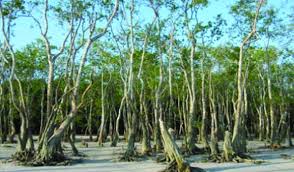 কলা গাছ ও সুন্দরী গাছ
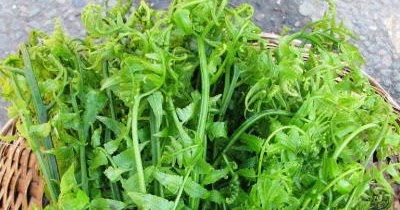 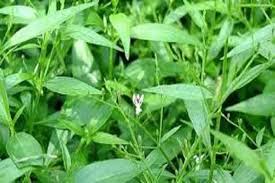 কালমেঘ ও ঢেকিশাক
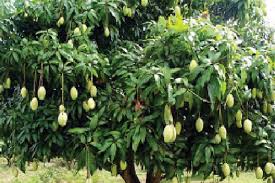 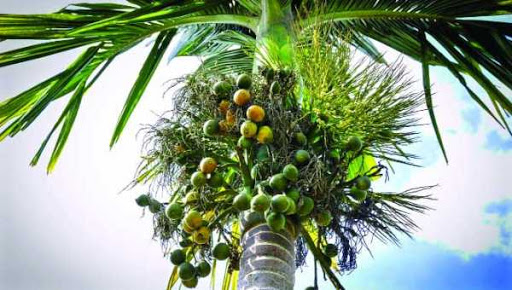 আম ও সুপারী গাছ
আমগাছ
কালমেঘ
সুপারী গাছ
উদ্ভিদ
কাঠাল গাছ
ঢেকিশাক
সুন্দরী গাছ
পাঠ সংযোগঃ
শিক্ষার্থীদের নিরব পাঠ   পৃষ্ঠা নং
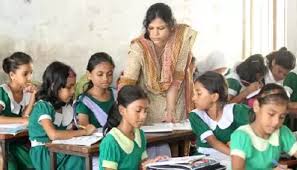 দলীয় কাজঃ
(ক) নং দলঃ তিনটি ৪টি প্রাণির নাম লিখ 
(গ) নং দলঃ তিনটি ৪টি উদ্ভিদের নাম লিখ ।
মুল্যায়নঃ
শূন্যস্থান পুরণ করঃ 
(ক) আম একটি ----------  ।উঃ উদ্ভিদ 
(খ) মানুষ------ ।   উঃ প্রাণি
বাড়ির কাজ
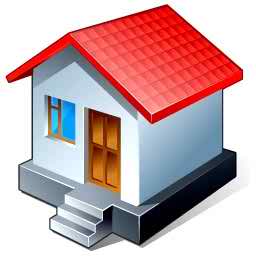 তোমার দেখা ৫টি জড় ও ৫টি জড়ের নাম লিখে আনবে
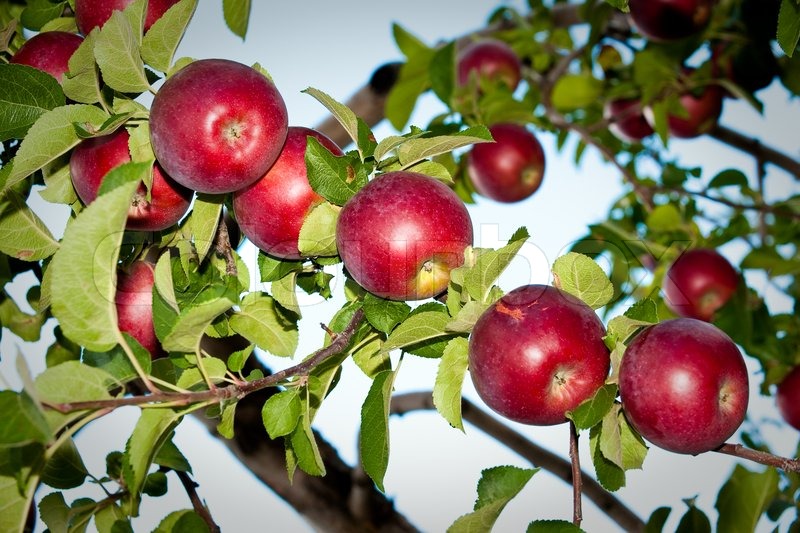 সবাইকে ধন্যবাদ